Правописание жи-ши, ча-ща, чу-щу
Урок русского языка
1 класс
Учитель Дорофеева С. А.
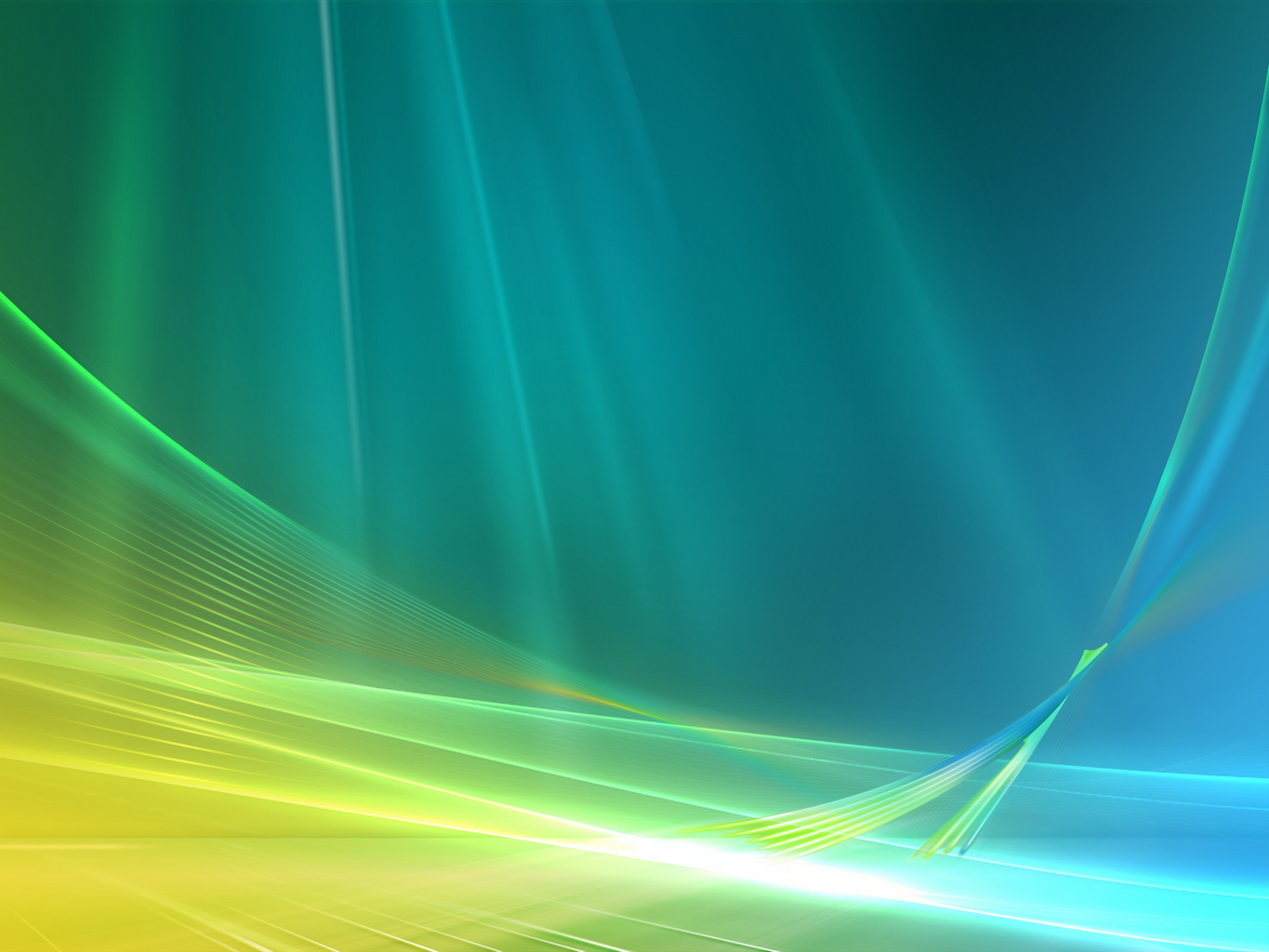 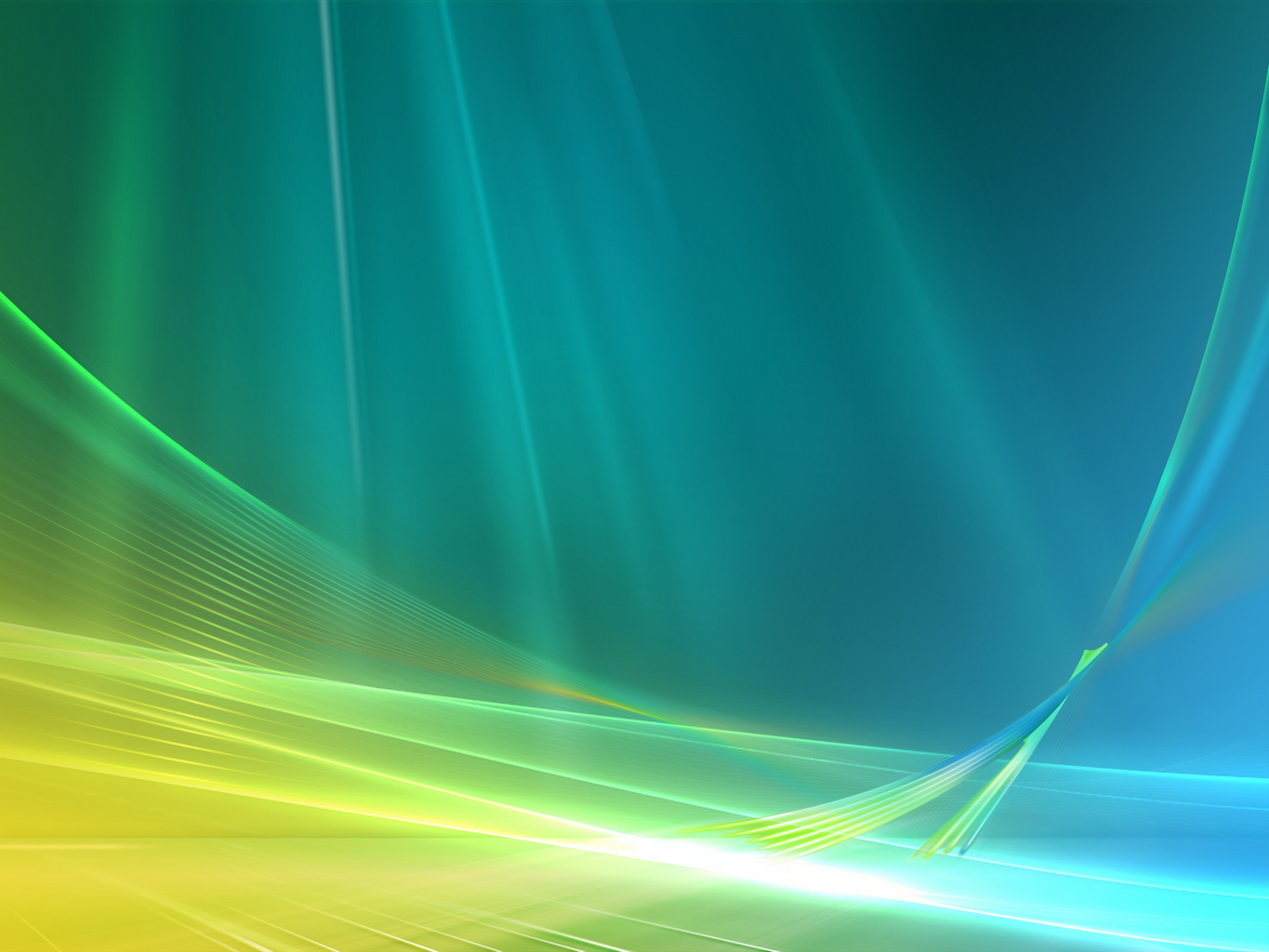 Правописание жи-ши, ча-ща, чу-щу.
жи-ши
          ча-ща
          чу-щу
Правописание
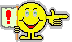 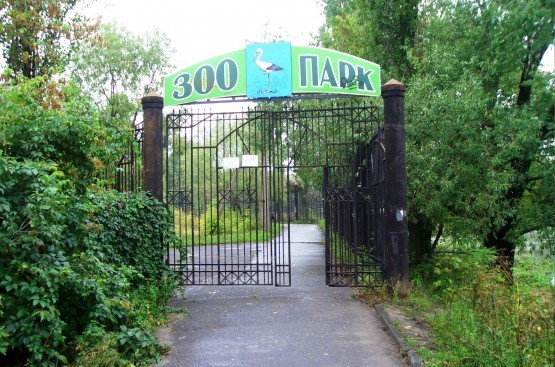 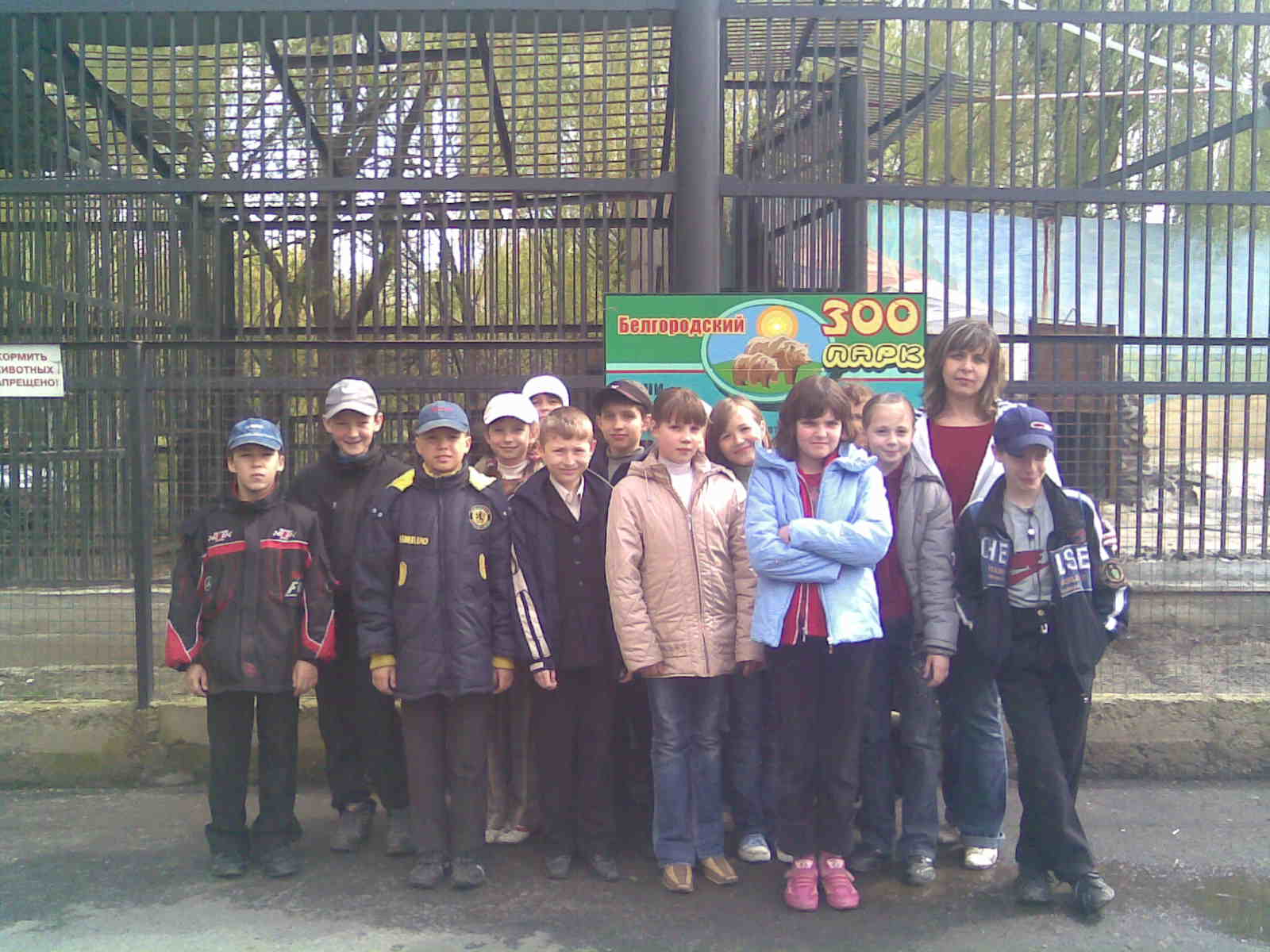 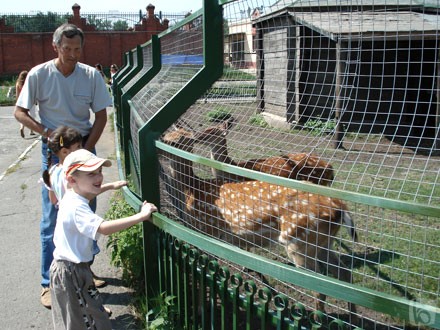 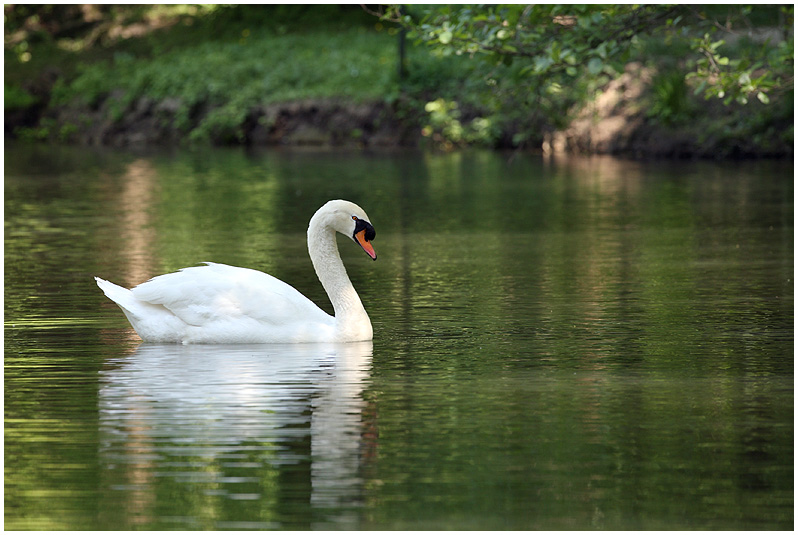 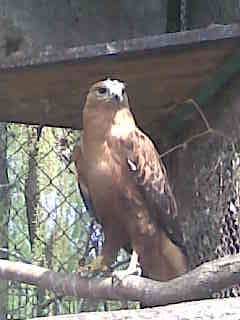 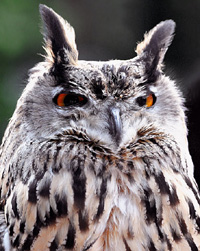 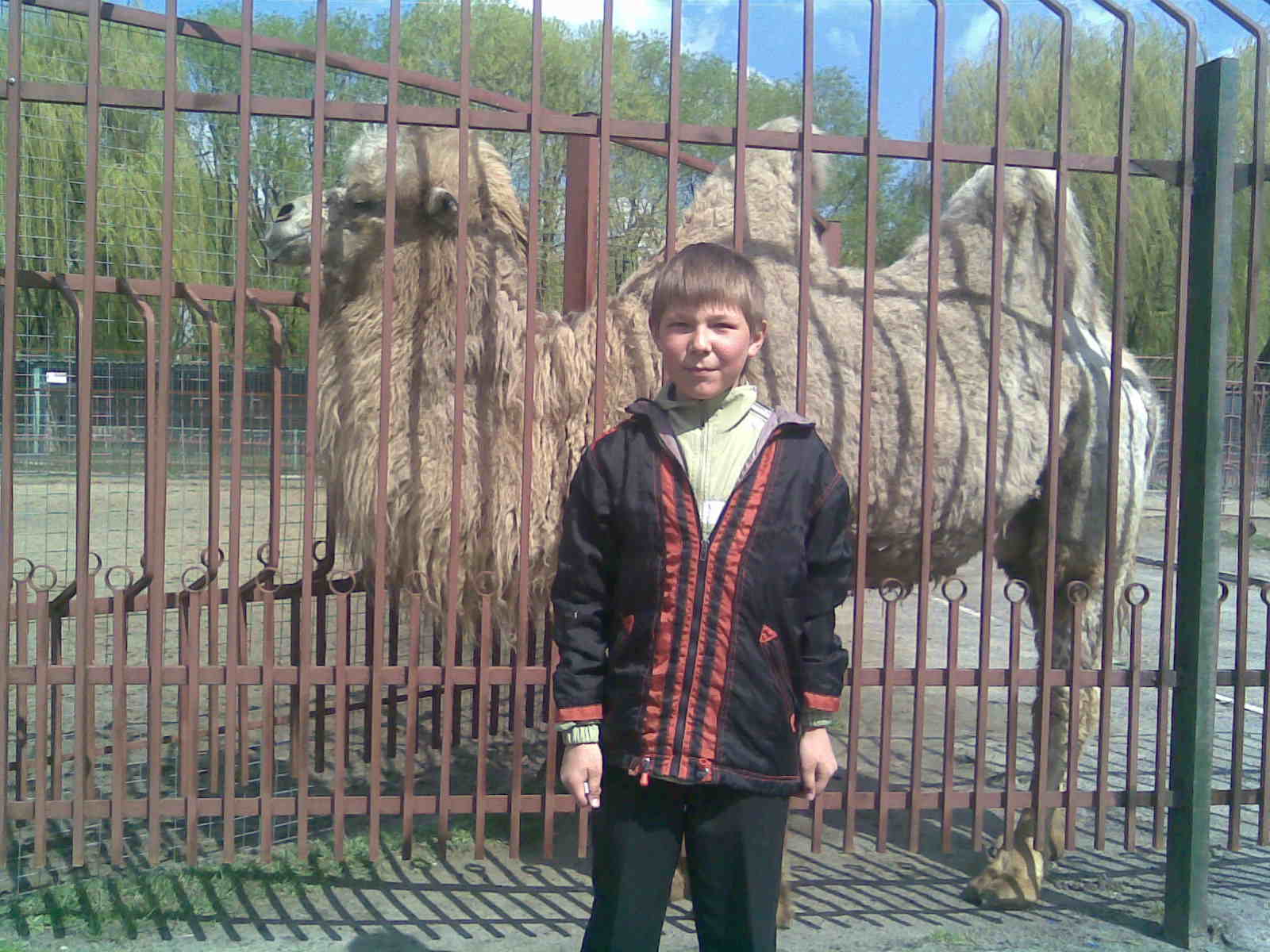 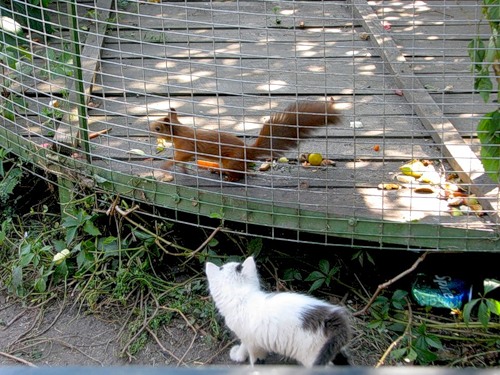 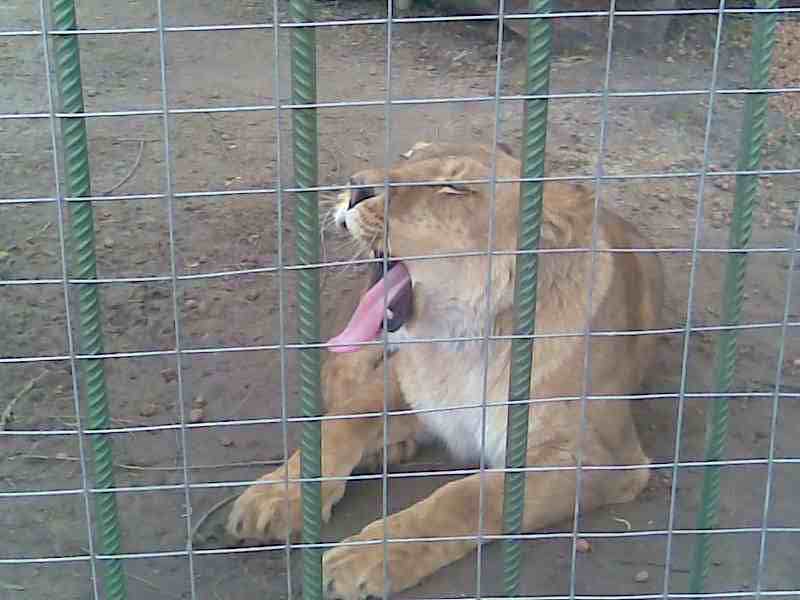 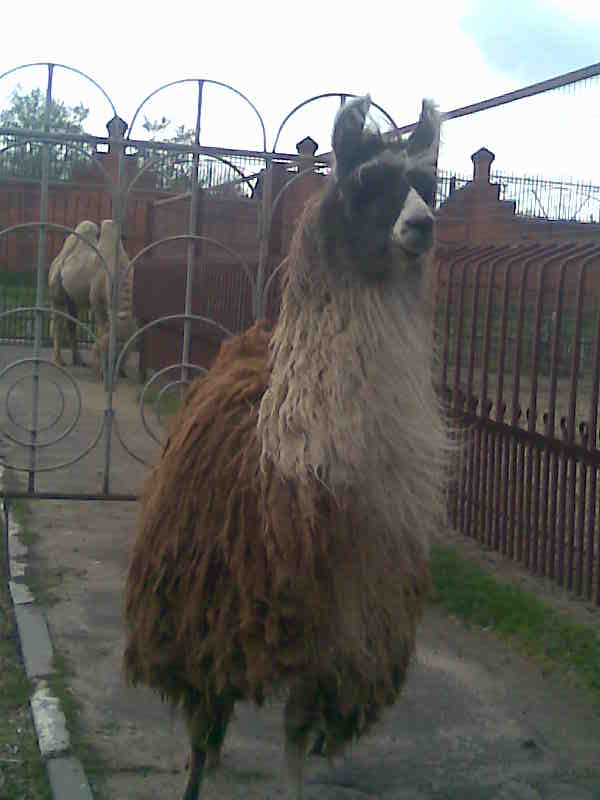 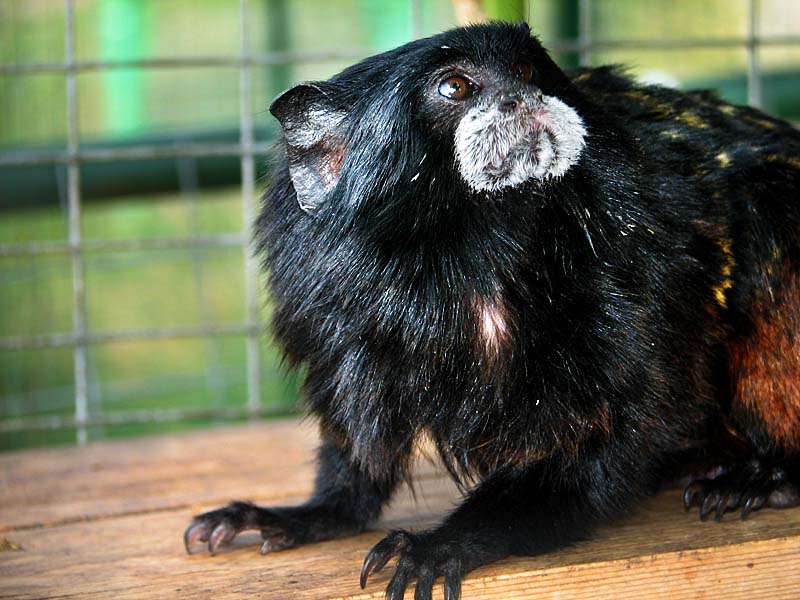 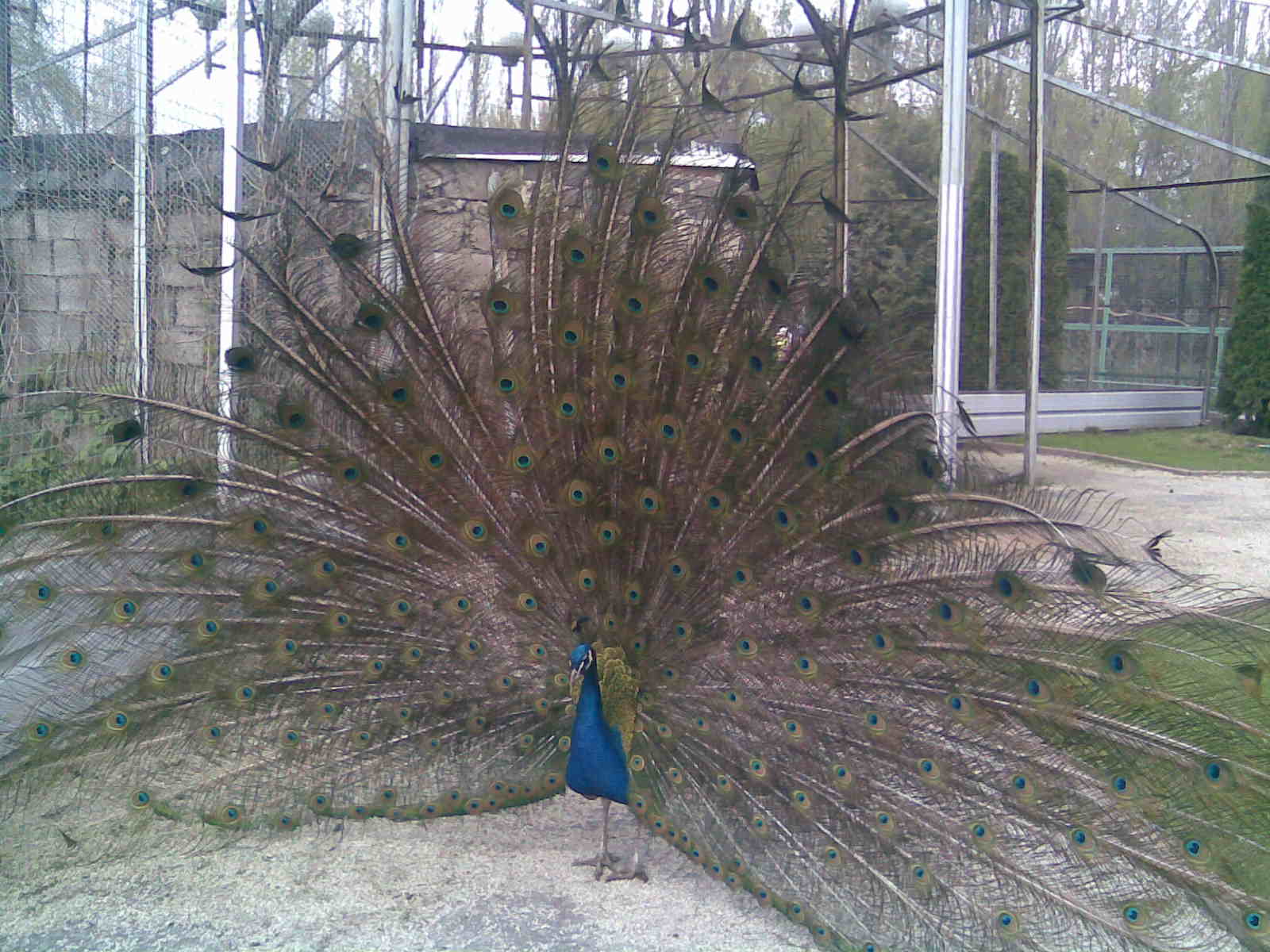 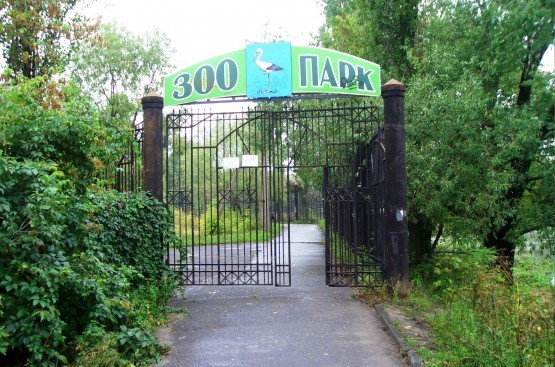 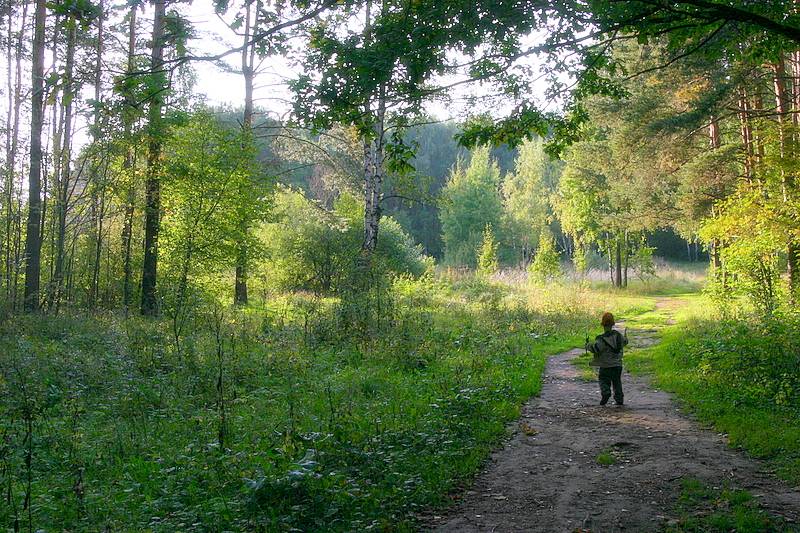 Дети идут в рощу стучат дятлы под кустом шуршит ёжик
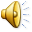 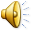 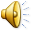 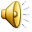 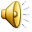 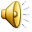 Спишите предложения, расставив знаки препинания.

Выделите знакомые орфограммы.
Выпишите слова, в которых количество букв и звуков не совпадает.
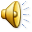 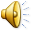 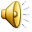 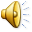 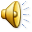 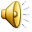 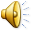 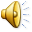 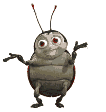 Проверка
Дети идут в рощу. Стучат дятлы. Под кустом шуршит ёжик. 
       Ёжик – 4б., 5 зв.
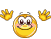 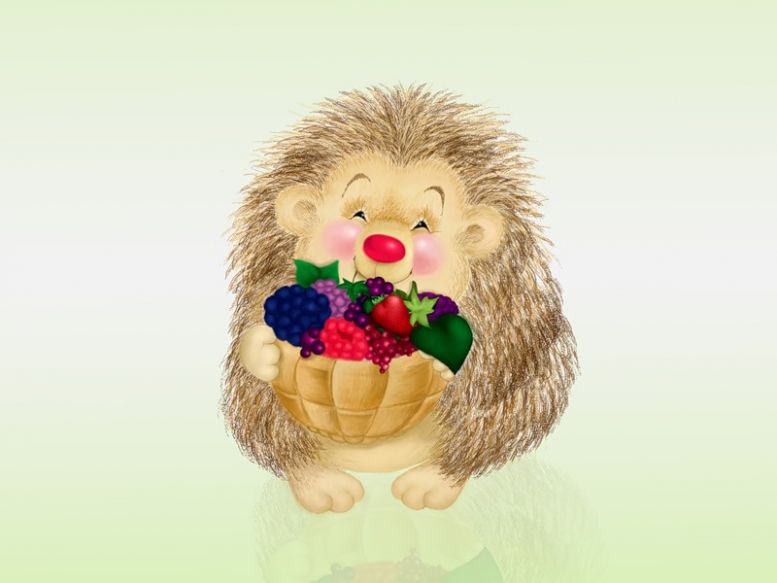 Желаю 
 успехов!